Святые земли Русской
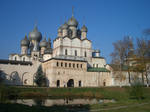 О  РОССИИ  ПЕТЬ- ЧТО  СТРЕМИТЬСЯ  В  ХРАМ
Раздел темы по предмету « Музыка»
Авторы учебников  « Музыка» - (1-4) классы:
Г.П.Сергеева; Е.Д.Критская; Т.С.Шмагина.
Сегодня мы с Вами еще раз поговорим на тему «Святые земли Русской» из раздела в учебнике:     «О РОССИЕ ПЕТЬ - ЧТО СТРЕМИТЬСЯ В ХРАМ». 
Святые земли Русской….. Кто эти люди? Кем они были? Чем занимались? Самое удивительное то, что святыми на Руси становились и князья, и крестьяне, и цари, и купцы. У каждого из них в жизни был подвиг.                                                        Но прежде чем перейти к теме, посмотрите на экран.  Чей лик изображен на иконе, и кто этот человек?
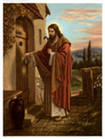 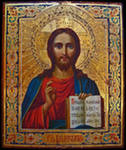 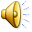 Правильно. Это- Иисус Христос.                                      
Его звали Иисус, он был плотником по наследию своего земного Отца. Родился в городе Вифлееме, он называл себя  - Миссией. Но кем он был на самом деле? –учителем, философом, а может врачом  или пророком, гуманистом или проповедником?                             Жизнь, которую вел Христос, чудеса, которые Он творил, Его слова, Его смерть на кресте, воскресение и вознесение на небеса – все это указывает на тот факт, что Он был не просто человеком, а Кем-то большим, чем человек. Иисус утверждал: «Я и Отец – одно». «...видевший Меня видел Отца» и «Я есмь путь и истина и жизнь; никто не приходит к Отцу, как только чрез Меня».    Один писатель говорил: « прошло двадцать  столетий, но и сегодня Он остаётся центральной личностью всей истории человечества…»
Земная жизнь Иисуса
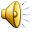 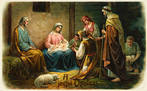 Как вы думаете как же звали маму Иисуса?
Мария.  Это прекрасное имя - которой посвящено  очень много разных икон с изображением  лика Богородице.   Давайте послушаем произведение :   « Аve Maria»- Ф.Шуберта.
Любить. Молиться. Петь.        Святое назначенье….
Сикстинская  мадонна
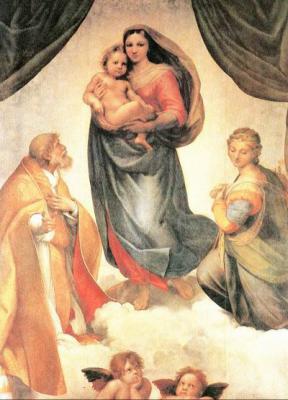 Владимирская  икона
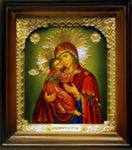 Утренняя молитва
Молись, дитя, мужай с годами,
И пусть на склоне долгих лет	
Такими ж светлыми очами
Тебе глядеть на белый свет.
	С. Никитин
 
Сборник «Детский альбом» Пётр Ильич Чайковский посвятил своему племяннику Володе Давыдову. Пьесы этого сборника связаны с играми, переживаниями ребёнка, событиями прожитого им дня, который обычно начинался и заканчивался молитвой.
Приходя в церковь мы слышим прекрасные звуки одного единственного инструмента. О каком инструменте идет речь, как вы думаете?
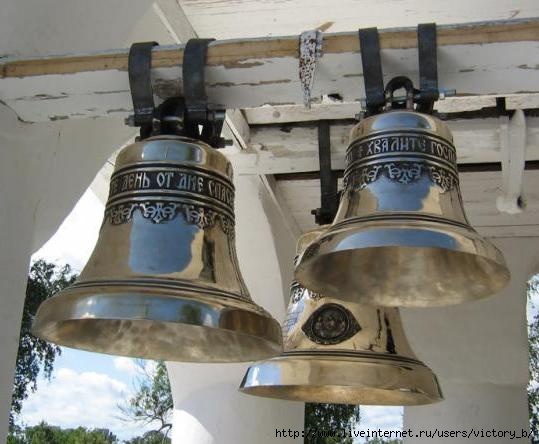 Колокола
Колокола – русское чудо!
Колокольные звоны – это голос Родины.
Благовест – благая весть.
Благо –добро, радость, счастье, праздник, мир, покой.
Величание- это молитвенное торжественное песнопение (величать- значит восхвалять, славить, чествовать).
Торжественный  перезвон.
Всполошный  колокол.
Набатный колокол.
Метельный звон.
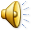 Великий  колокольный звон.

Что такое Благовест – мы уже знаем.
Дадим определение другим названиям.
Мне хотелось бы, чтобы из всей возможной палитры звучания колокола как инструмента православного храма вы запомнили благовест.
Торжественный  перезвон – которым встречали победоносных ратников.
Всполошный колокол – предупреждавший  жителей города о появлении неприятеля.
Набатный колокол – который оповещал о войнах и пожарах.
Метельный звон – помогавший найти дорогу заблудившимся путникам.
	
Одни люди любили звонить, а другие любили слушать, и среди слушателей находились сочинители музыки, включавшие звоны колоколов в свои произведения.
« Богатырские ворота»  - М. Мусоргского
кантата С.Прокофьева « Александр Невский» - « Вставайте, люди русские». и др.
Святые  земли  Русской.
   У каждого народа есть свои национальные герои, которых любят, чтят и помнят. Их имена остаются в веках, нравственный облик не только не стирается в памяти потомков, а, напротив, с течением времени становится ярче и светлее. Те же из них, чья жизнь была озарена святостью, а деяния и служение народу были угодны Богу, ещё более чтимы на земле.
    Вспомним имена русских святых, с которыми мы уже познакомились:  Это в полной мере относится к Александру Невскому(1220-1263) и Сергию Радонежскому (1314-1392), княгиня Ольга и князь Владимир, Кирилл и Мефодий( церковь празднует их память 24 мая), Илья Муромец( преподобный Илья Муромский Чудотворец. Его память церковь празднует 1 января мощи Святого хранятся в Киево - Печерской Лавре, стоящей на высоком берегу Днепра),  и др.
 
   В честь всех русских святых в церкви исполняют торжественную песнь- гимн – стихиру.
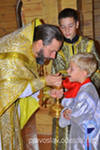 Троица
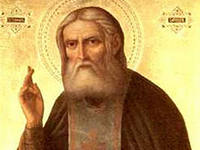 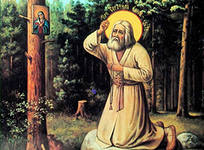 Серафим Саровский
Вера,надежда,любовь и Св.               Софья
Юность Сергия Радонежского
Ему покорны были звери,
Делил он часто с ними снедь,                                           

Его убогой кельи двери
Хранил в глухую ночь медведь.
 
Он долго был безвестен люду,
Но наступили времена,
 
И имя Сергия повсюду
Узнала Русская земля.
 
 
(Отрок Варфоломей стал монахом и получил новое имя – Сергий Радонежский.)
Юность Сергия Радонежского
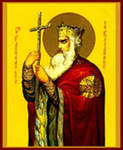 Князь Владимир и Княгиня Ольга
« Баллада о князе Владимире» на стихи А. Толстого является народным песнопением. Она близка историческим народным песням. Здесь мы знакомы с музыкой величания, взятой из церковного обихода. В старину величали песнями, заздравными пожеланиями, почетными причитаниями.
    В балладе посвящение образам святых – княгине Ольге и князю Владимиру. Ольга и Владимир не  только русские князья, но и русские святые. Русская православная церковь называет их равноапостольными, т.е. дела их на земле равны делам учеников Иисуса Христа- апостолов, которые просвещали народы мира, рассказывая о Христе и его заповедях. Так же как апостолы, которые проповедовали учение  Христа, они принесли православную веру на Русь.
    Княгиня Ольга была одной из первых христианок нашей земли, а внук её – князь Владимир – крестил Русь, т.е. обратил в христианство всё подвластное ему государство. 
       Образы святой равноапостольной княгини  Ольги  и святого равноапостольного князя Владимира, (показ на слайдах) являются фрагментами росписи В.Васнецова Владимирского кафедрального собора в Киеве.
      В.Васнецов хорошо знал старинные русские и восточные узоры и орнаменты. Он изобразил  княгиню Ольгу и князя Владимира в византийских одеждах (именно в Византии Ольга приняла крещение).
Баллада о князе Владимире
Крест, церковь в руках Ольги, меч на  её поясе – всё это символы княжеской  власти и признаки святых земли Русской. Павлины на ткани одежды княгини Ольги символизируют вечную жизнь. ( прочитать отрывок о князе и княгине с учебника муз. 3-кл.)
 
  Вот мы и познакомились еще с одними из многих
   русских святых, но это лишь небольшая часть  людей, которые несли на Руси свет Истины, Добра, Правды. Все они  по-разному делали одно и тоже дело: утверждали наше Отечество как сильное, единое, православное государство. Русская православная церковь установила день памяти Всех русских святых, и в честь этого праздника была написана
 « Икона Всех святых, в земле Русской просиявших».
( показ на слайдах изображение иконы)
На иконе изображено очень большое количество людей. По канону группы святых расположены на иконе по кругу, по ходу солнца, последовательно отображая юг, запад, север и восток России, просвещенной светом православной веры.
    В верхней части иконы, в центральном радужном медальоне, Святая Троица. По обе стороны от медальона наряду с образами  Богородицы, святого Иоанна Крестителя и другими изображены просветители Кирилл и Мефодий, а также множество иных угодников, так или иначе исторически связанных с Русской церковью. Расположенная в верху икона « Троица» преподобного  Андрея Рублёва, заключенная в круг, освящает собор(собрание, сбор) русских святых. 
    В нижней части иконы- корень православной Русской державы, святой Киев со своими угодниками – просветителями Русской земли. Сердцевиной русского исторического древа является « славный град Москва», «корень царства». Московские святые находятся под кровом  Владимирской иконы Божией Матери. Справа от Москвы -святая Троице- Сергиева лавра с преподобным Сергием Радонежским и его ближайшими учениками.
    Помимо иконы к празднику Всех русских святых была написана стихира русским святым, которая поется в самый торжественный момент для совместного с народом молитвенного обращения к прославляемым святым.
Икона Всех святых.
Сегодня вы познакомились  ещё раз со Святыми земли Русской, со старинной русской музыкой – колокольными звонами, услышали голоса разных колоколов – больших и маленьких. 
 
  Надеюсь, что занятие вам понравилась и надолго запомнится.

  Желаю вам, чтобы для вас и для наших гостей всегда звучал колокольный перезвон              «благовест», т.е. звон который рассказывает о доброй вести.
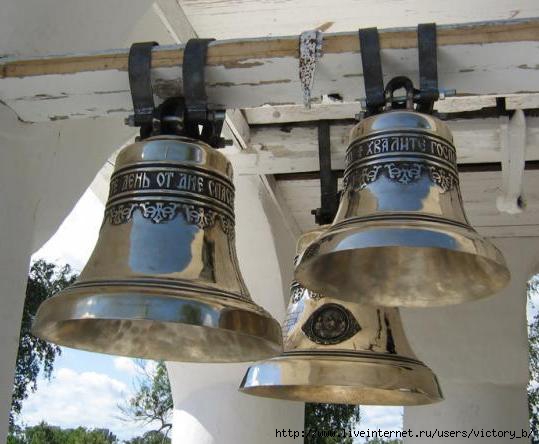 Презентацию  подготовила                  учитель музыки МОУ СОШ № 13          Назарова Светлана Амировна.
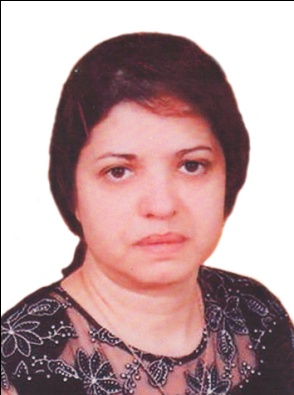